כוחות ללמידה מרחוק
https://youtu.be/YaVDJ_8PgcU

שימו לב למשפט/מילים בסרטון שיתפסו את תשומת לבכם...

מה הרגשתם/חשבתם על האצן דרק דרטמונד?
   אילו כוחות היו לו? רשמו בדף המשותף......
     איך זה קשור אלינו? לתקופה הזו? להתחלת הלמידה מרחוק?
מה מהכוחות אני צריך/צריכה עכשיו כדי "לנצח" את התקופה הזו? להצליח בלמידה מרחוק? מה/מי יעזור לי?
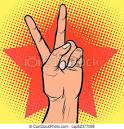